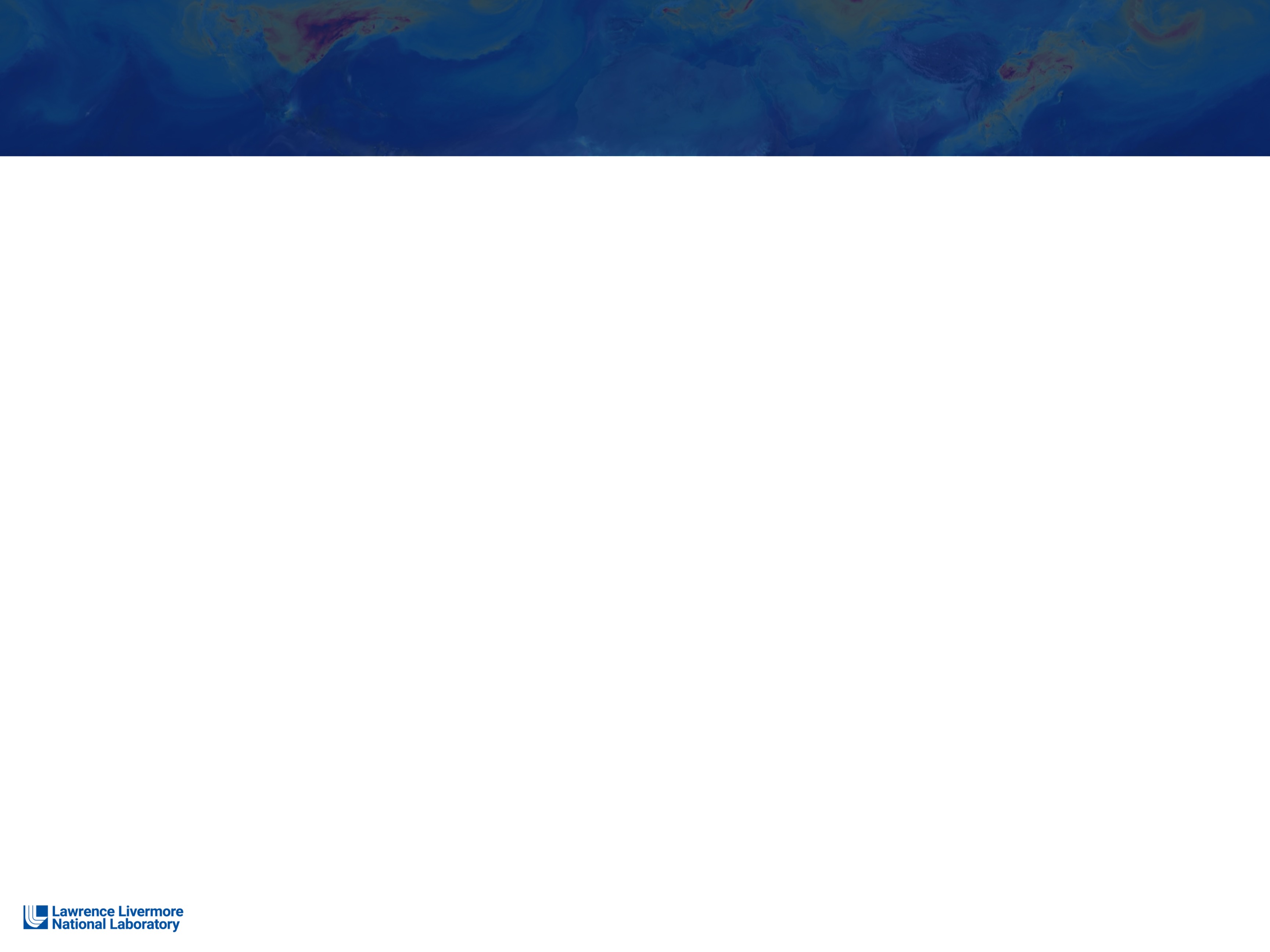 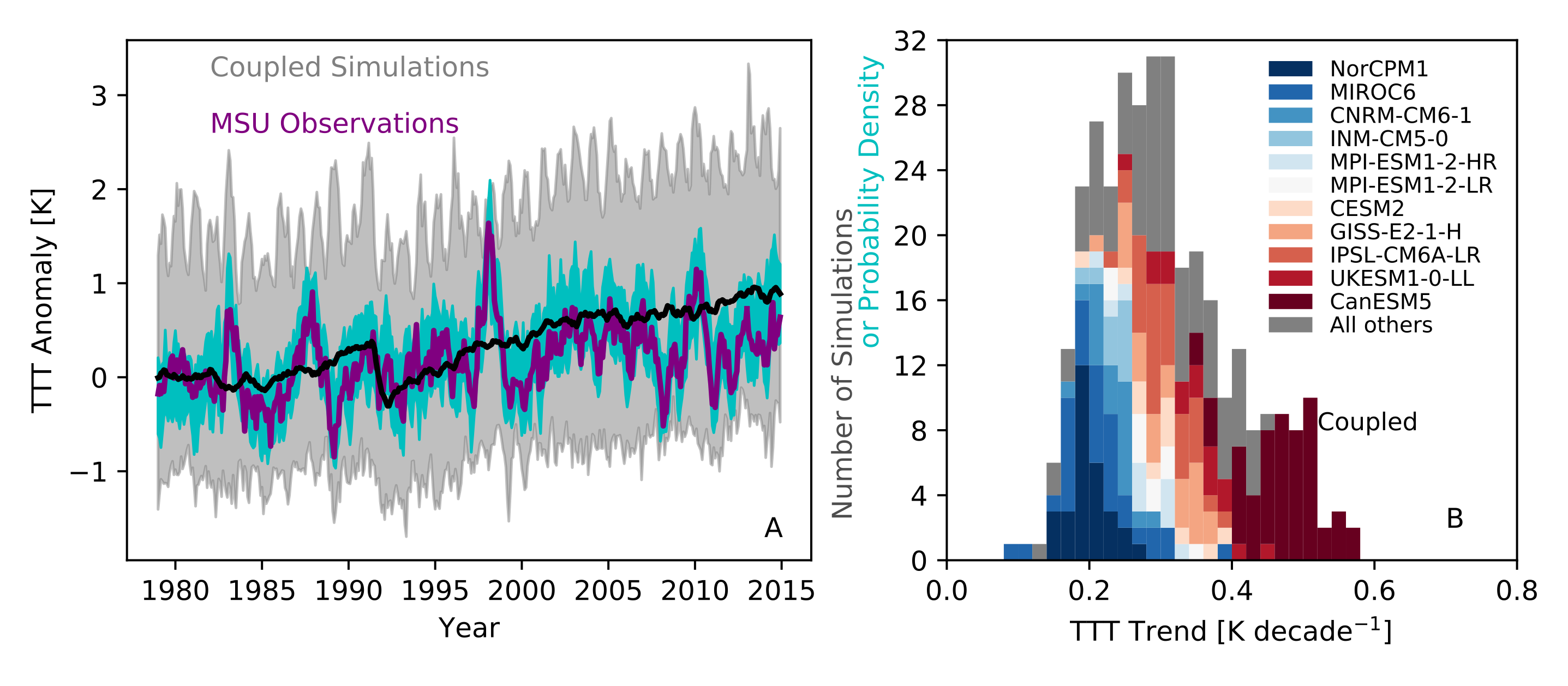 Persistent Differences in Simulated and Observed Tropical Tropospheric Warming 

Stephen Po-Chedley, Ben Santer, John Fasullo, Stephan Fueglistaler, Nick Siler, Qiang Fu, Elizabeth Barnes, Zack Labe, Mark Zelinka, Céline Bonfils, Philip Cameron-Smith, Jeff Painter
Observed warming is muted
compared to ~90% of simulations
Number of Simulations
Observations
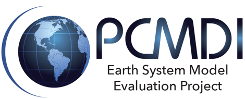 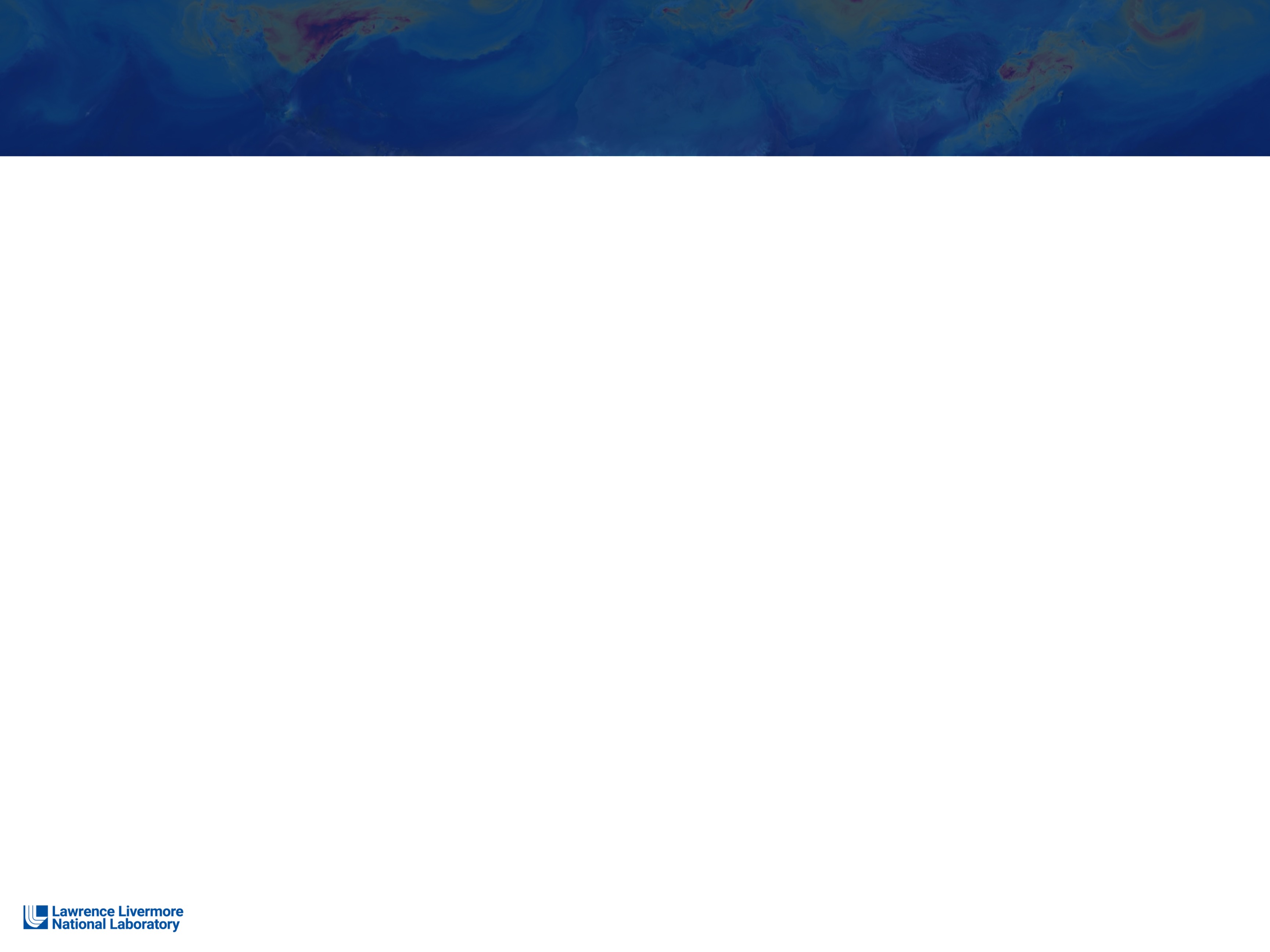 Tropical Tropospheric Warming [K decade-1]
*1979 - 2014
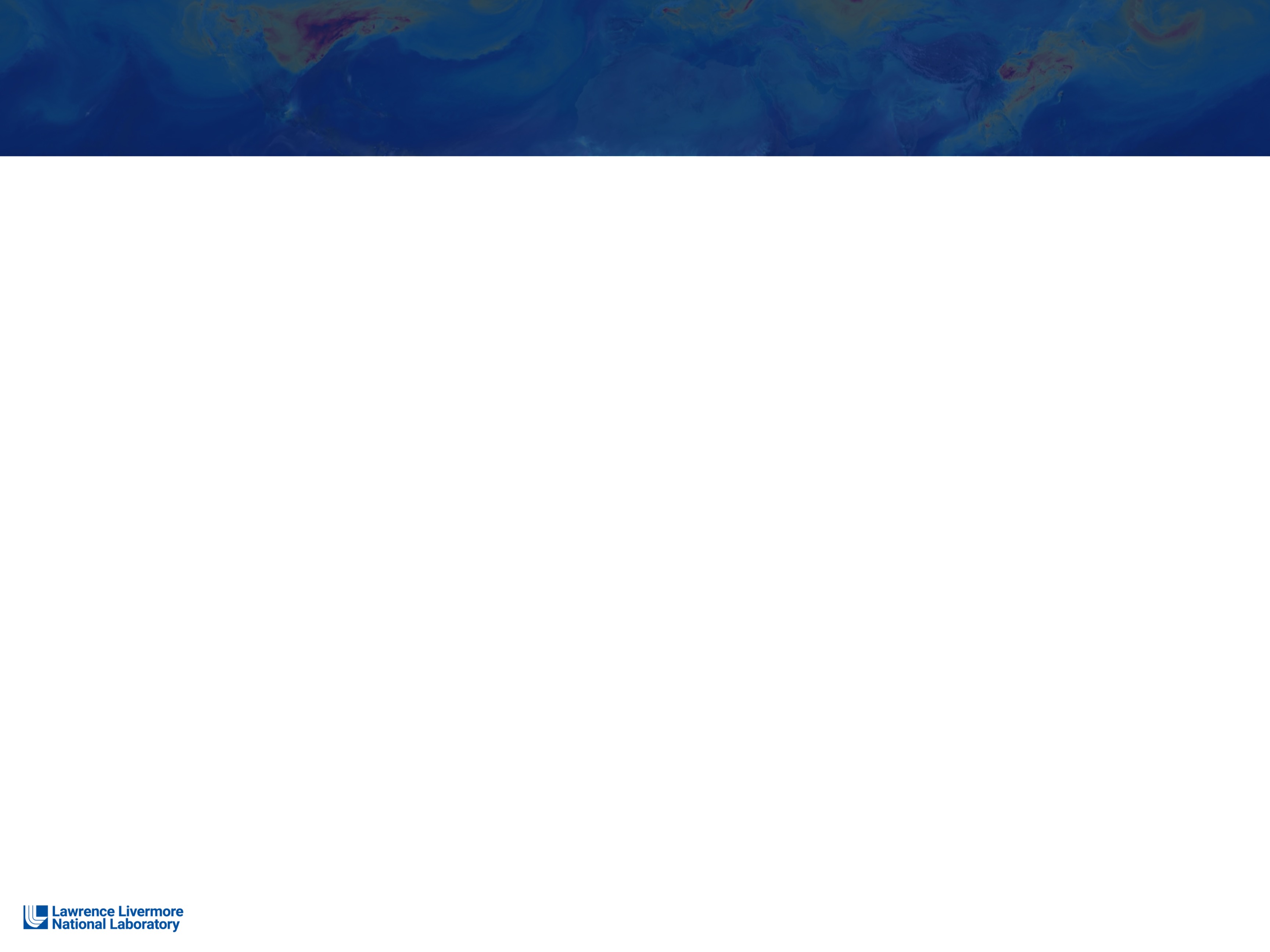 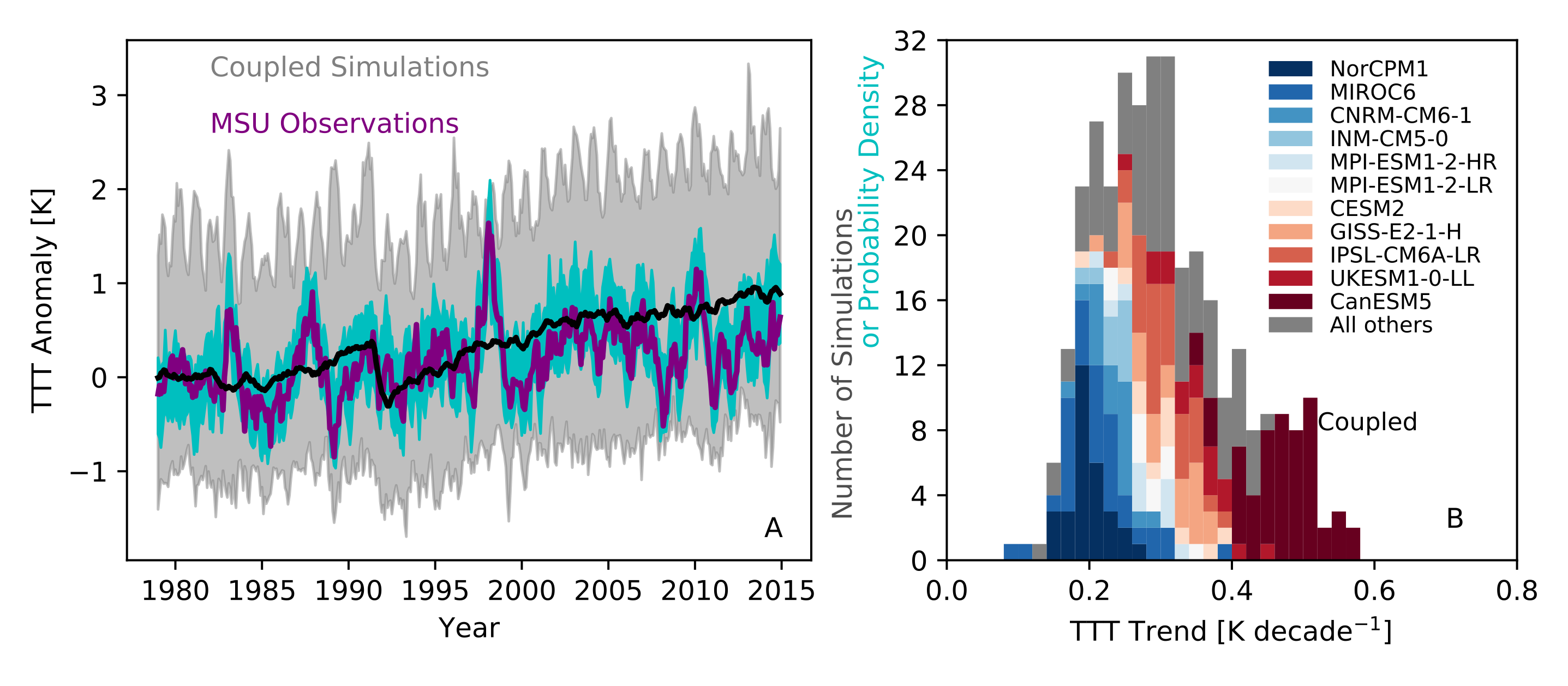 Persistent Differences in Simulated and Observed Tropical Tropospheric Warming 

Stephen Po-Chedley, Ben Santer, John Fasullo, Stephan Fueglistaler, Nick Siler, Qiang Fu, Elizabeth Barnes, Zack Labe, Mark Zelinka, Céline Bonfils, Philip Cameron-Smith, Jeff Painter
=
Pattern of warming indicates internal
variability suppressed observed warming
Observed warming is muted
compared to ~90% of simulations
CESM1 Muted Warming Member
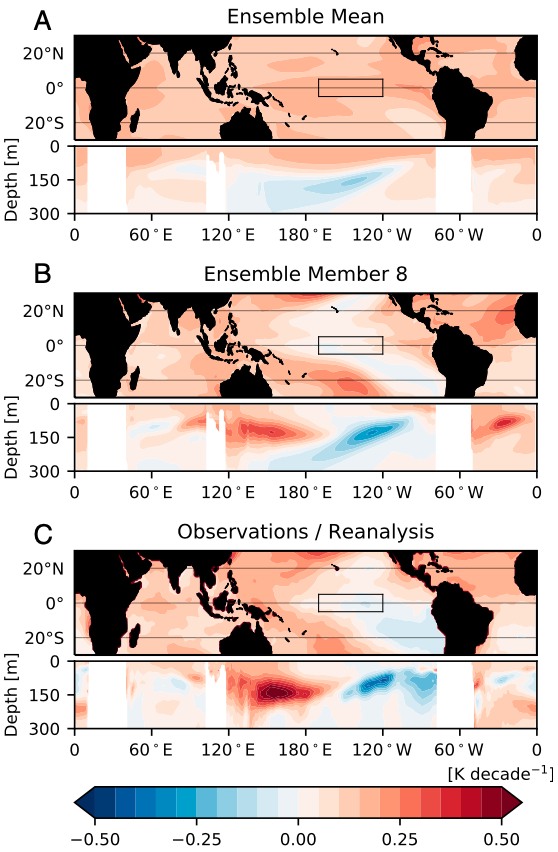 Number of Simulations
Observations
Observations
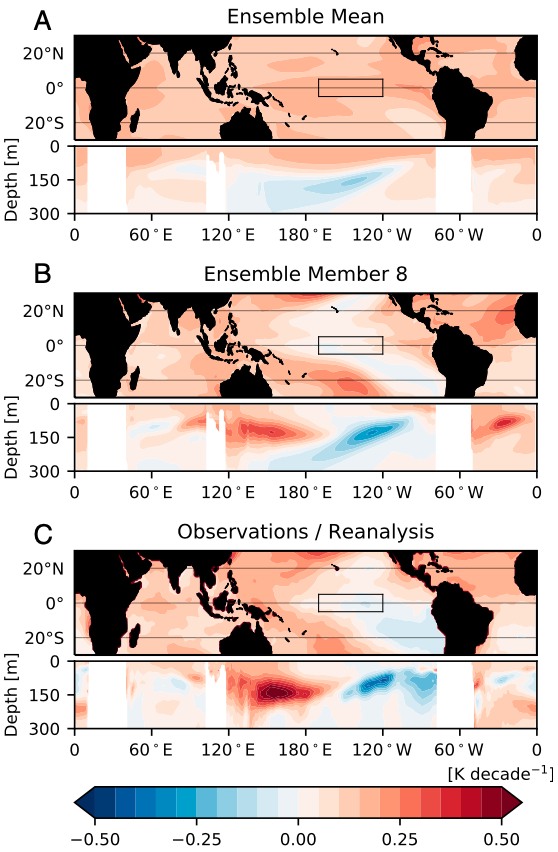 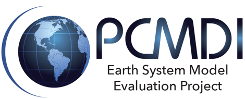 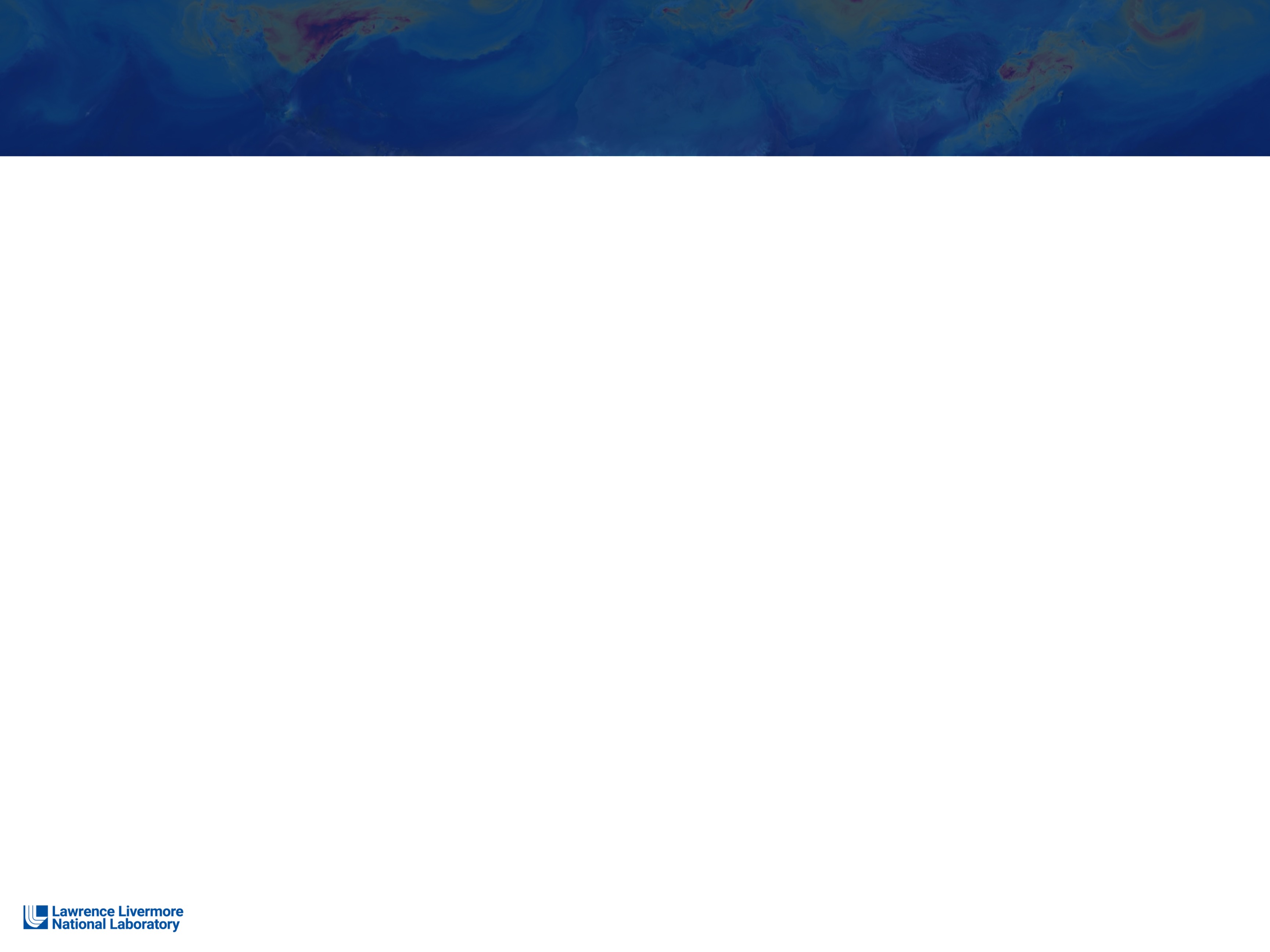 Tropical Tropospheric Warming [K decade-1]
*1979 - 2014
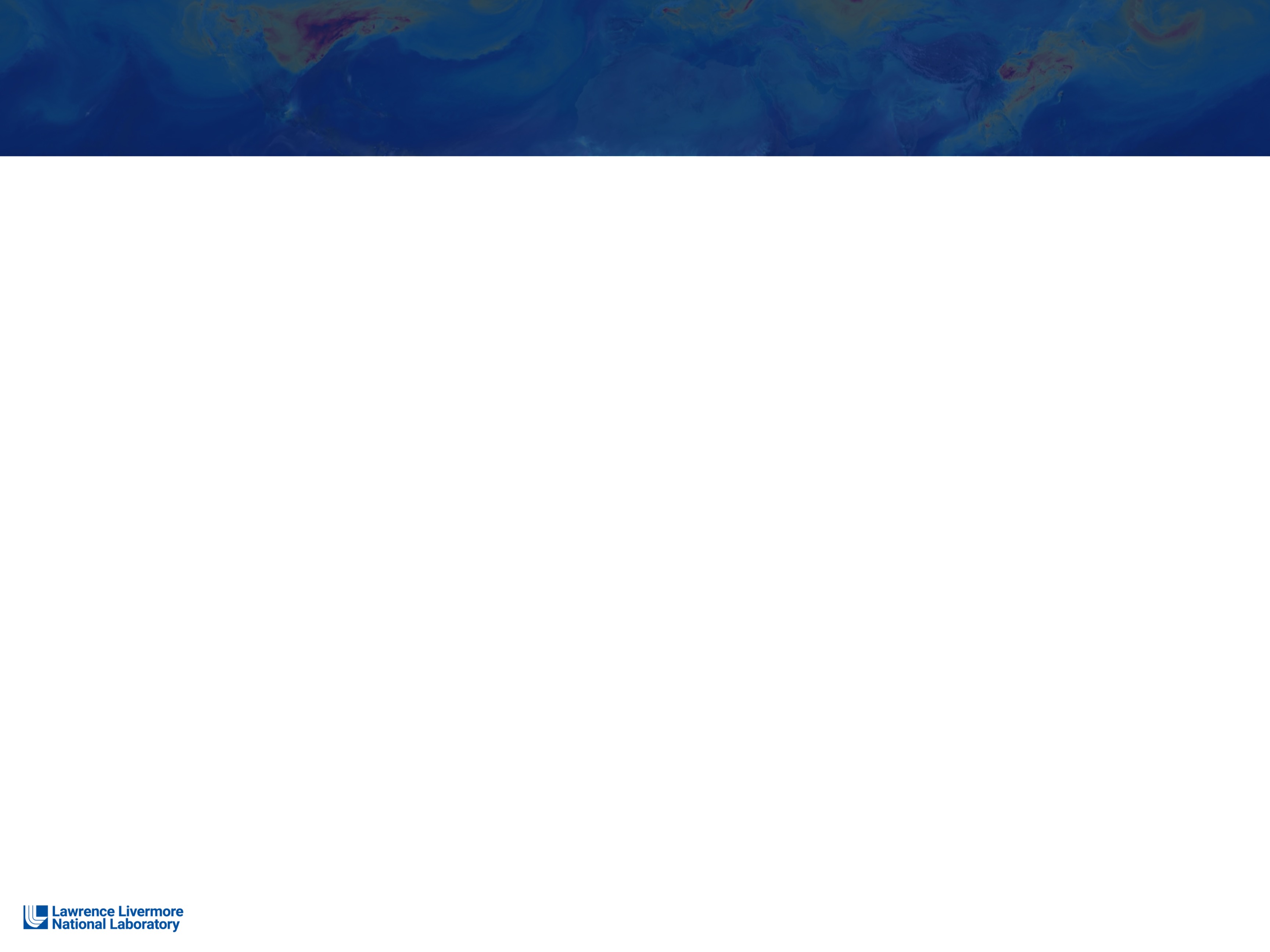 Persistent Differences in Simulated and Observed Tropical Tropospheric Warming 

Stephen Po-Chedley, Ben Santer, John Fasullo, Stephan Fueglistaler, Nick Siler, Qiang Fu, Elizabeth Barnes, Zack Labe, Mark Zelinka, Céline Bonfils, Philip Cameron-Smith, Jeff Painter
Task ML to estimate internal variability
Model Warming Patterns
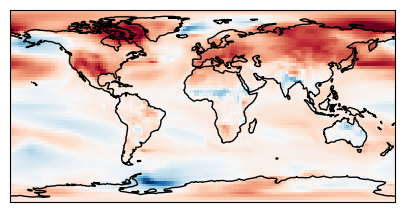 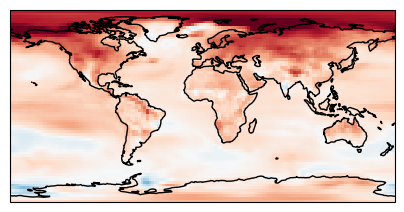 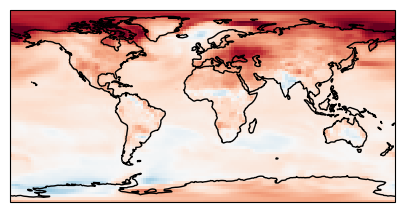 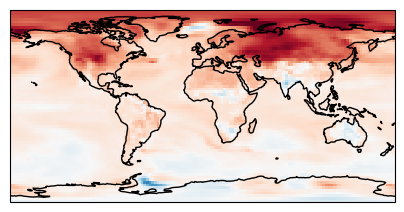 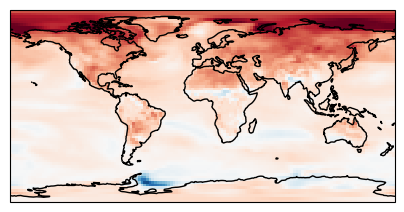 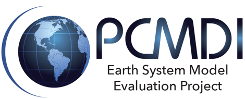 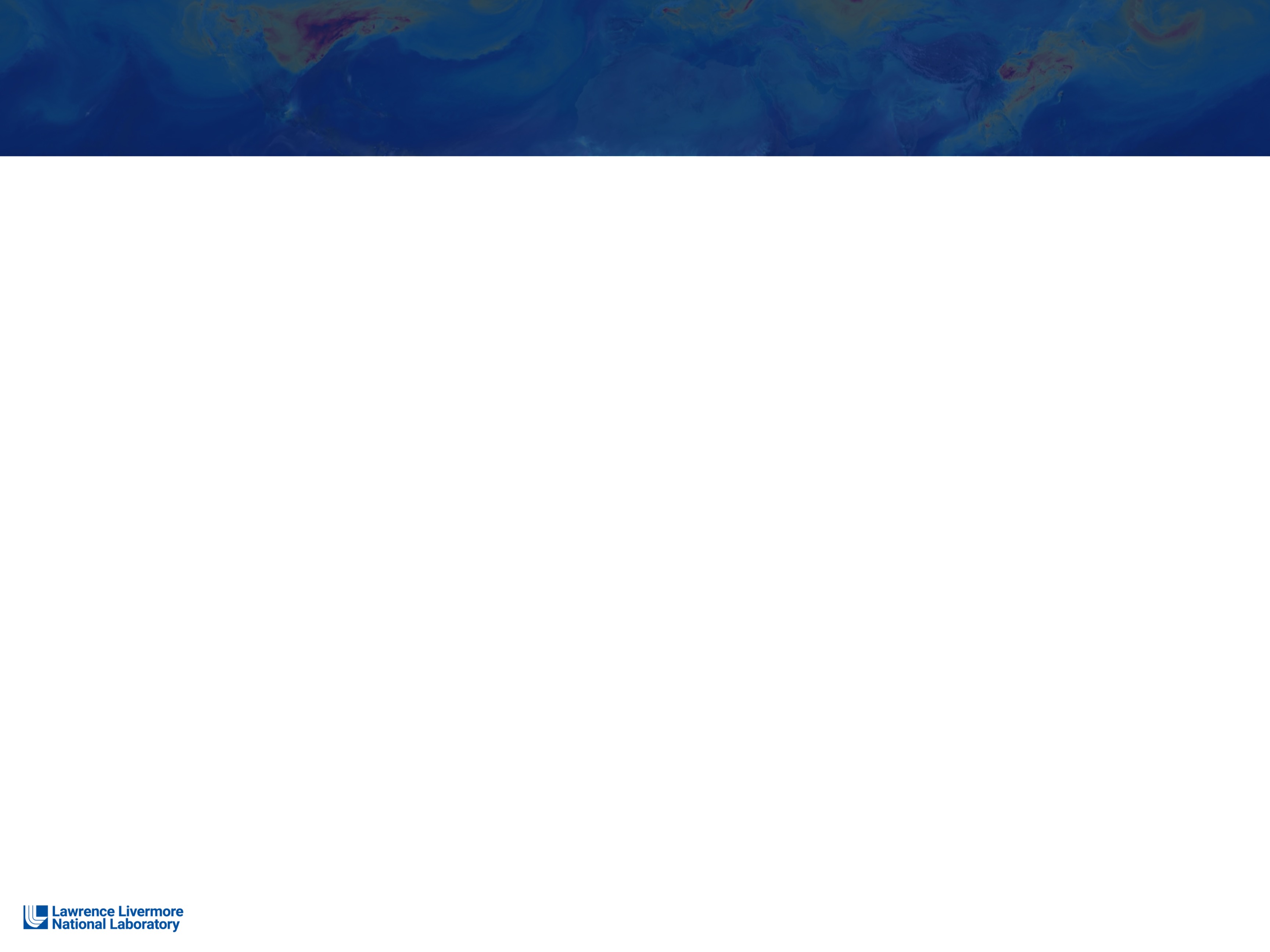 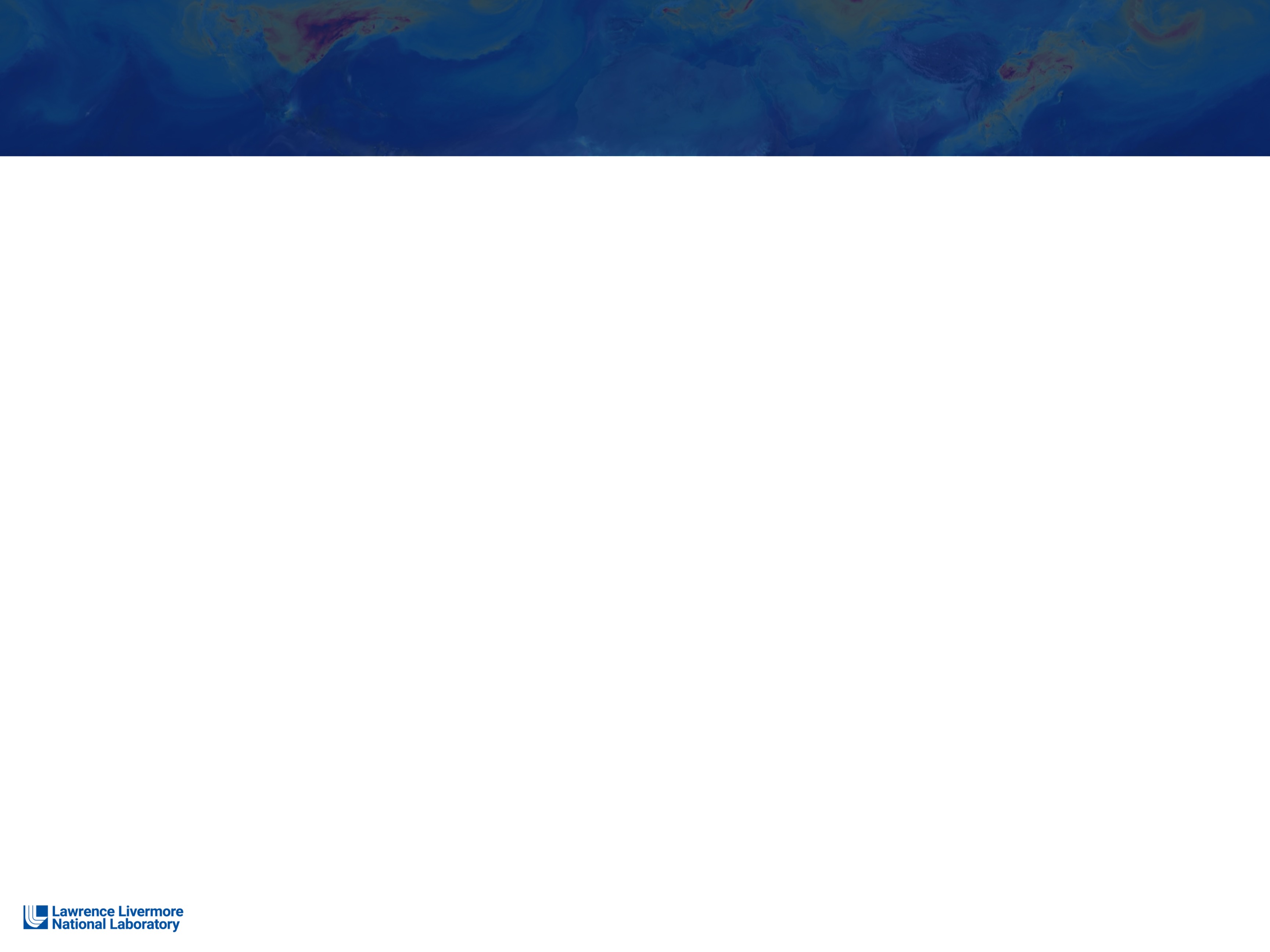 Persistent Differences in Simulated and Observed Tropical Tropospheric Warming 

Stephen Po-Chedley, Ben Santer, John Fasullo, Stephan Fueglistaler, Nick Siler, Qiang Fu, Elizabeth Barnes, Zack Labe, Mark Zelinka, Céline Bonfils, Philip Cameron-Smith, Jeff Painter
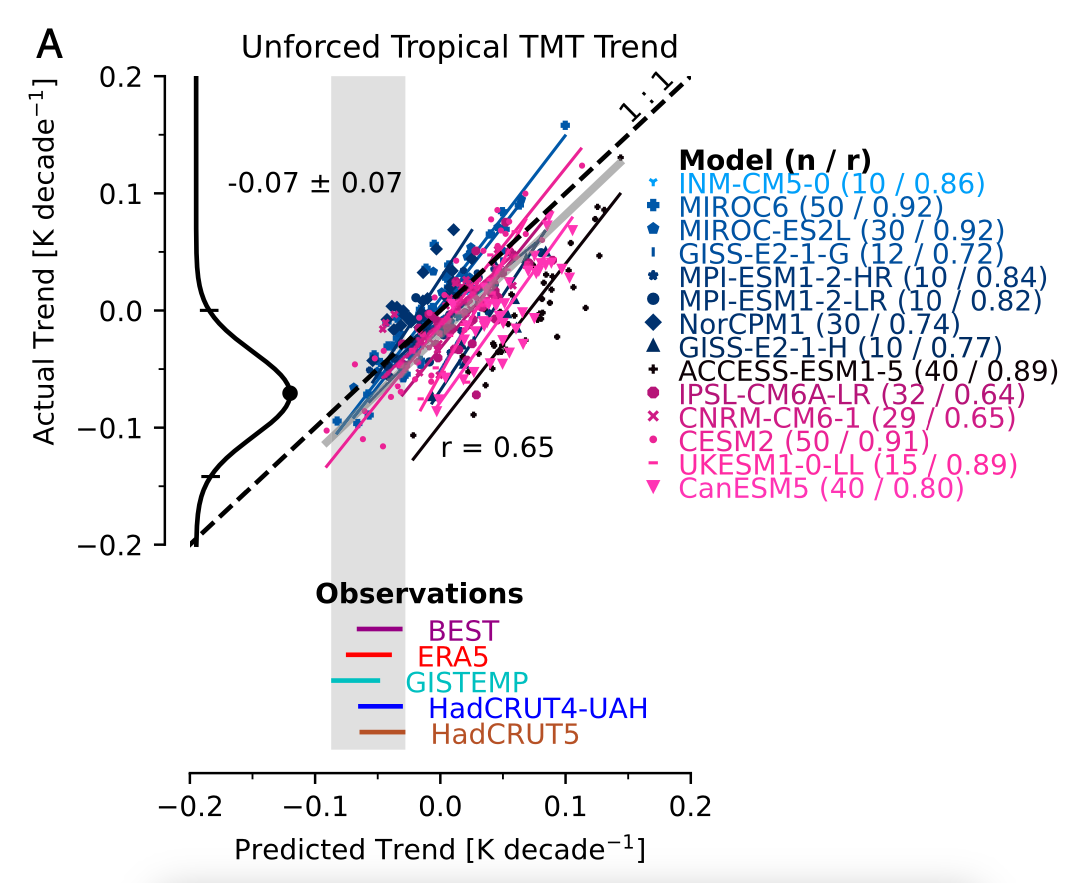 Observational
Estimate
Task ML to estimate internal variability
Model Warming Patterns
Internal Variability Impact
Tropical tropospheric warming (1979 - 2014)
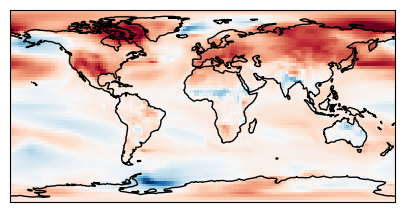 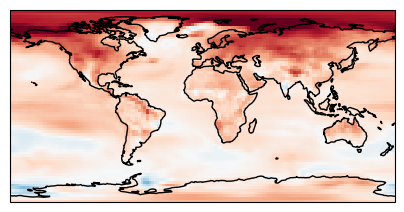 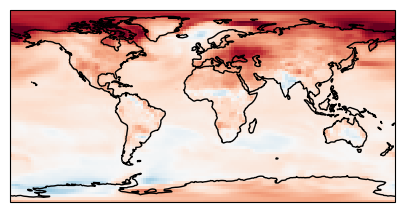 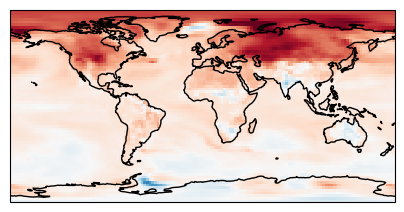 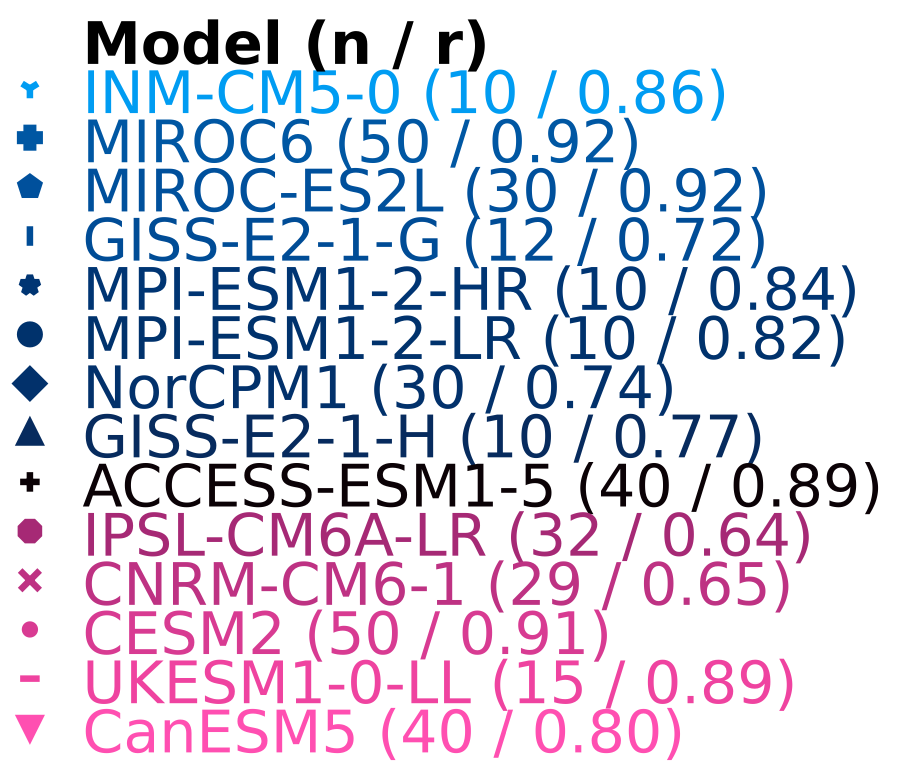 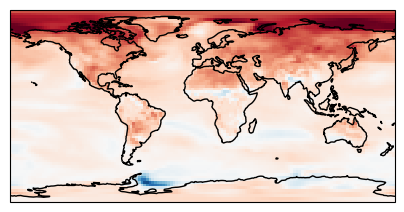 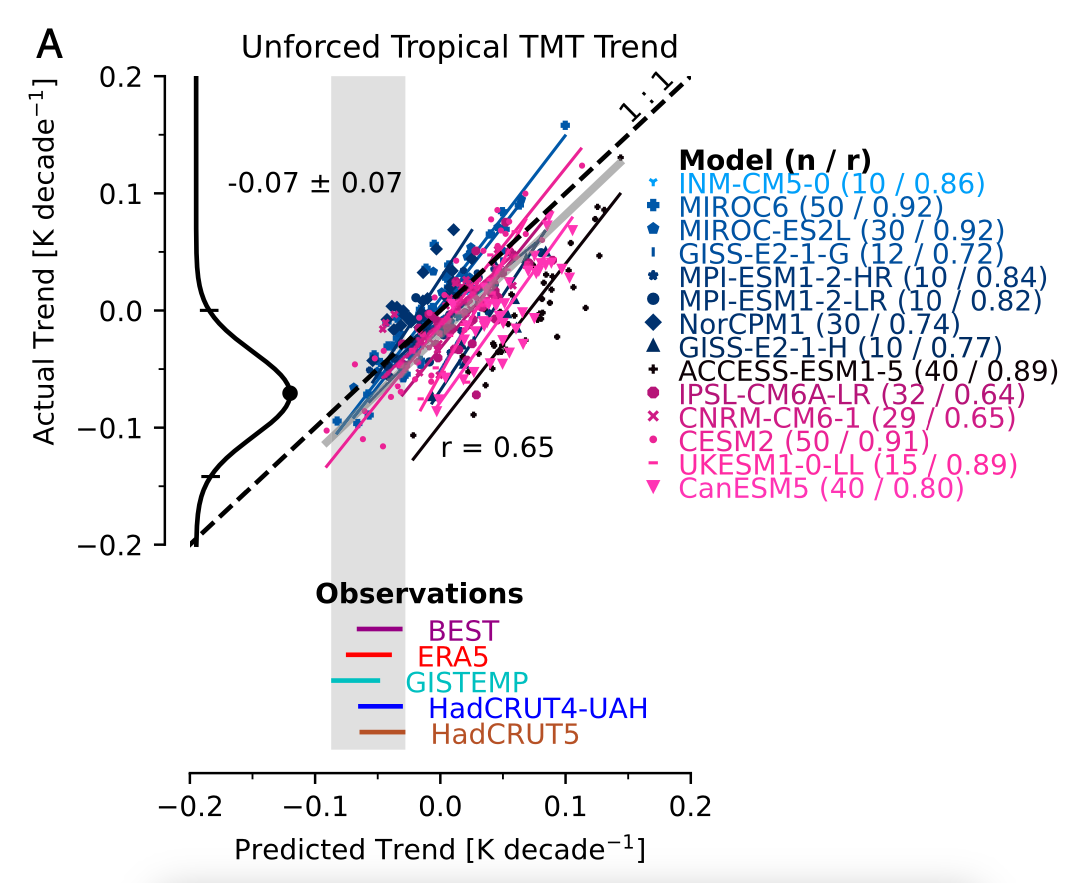 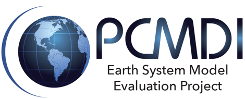 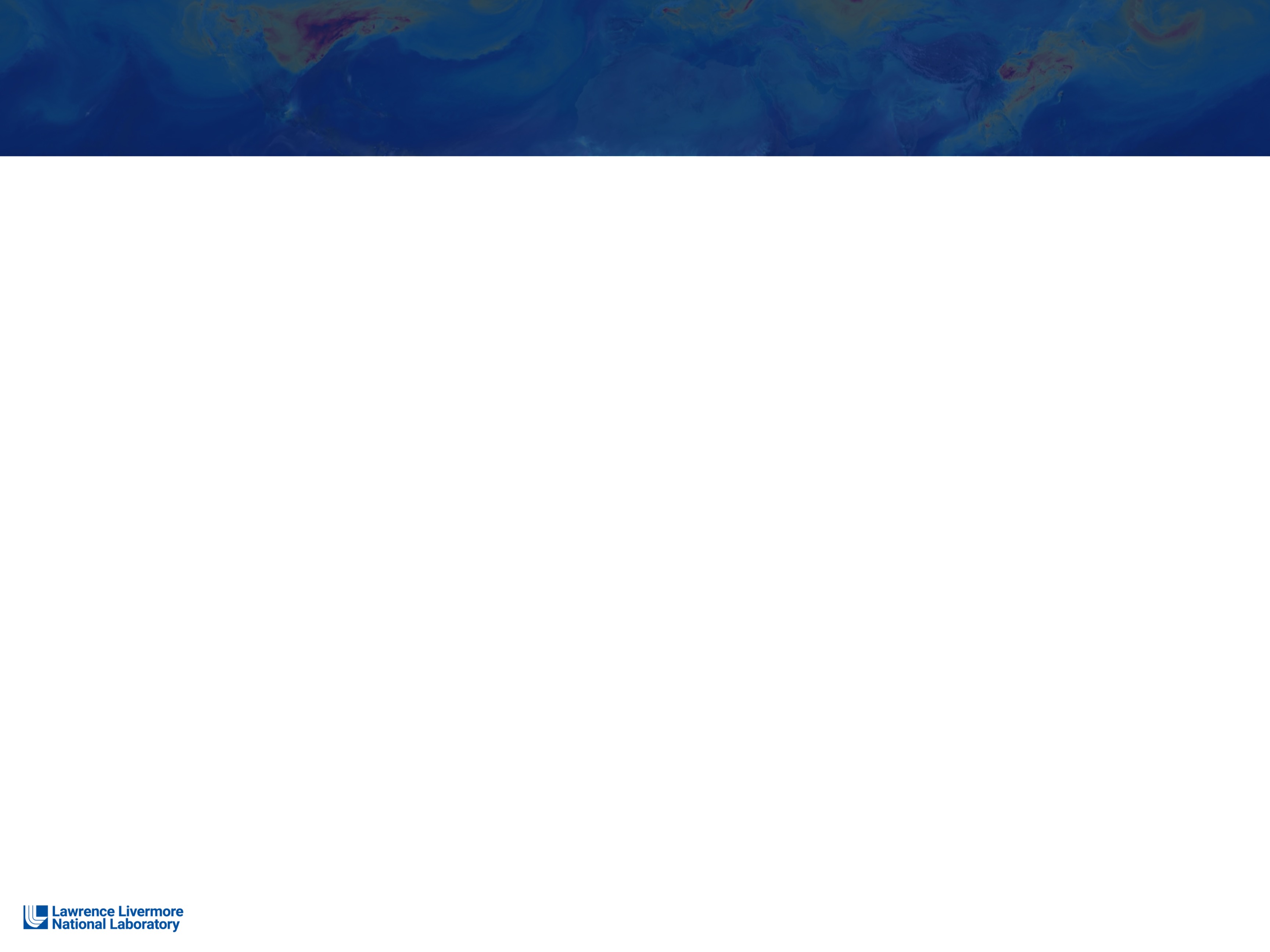 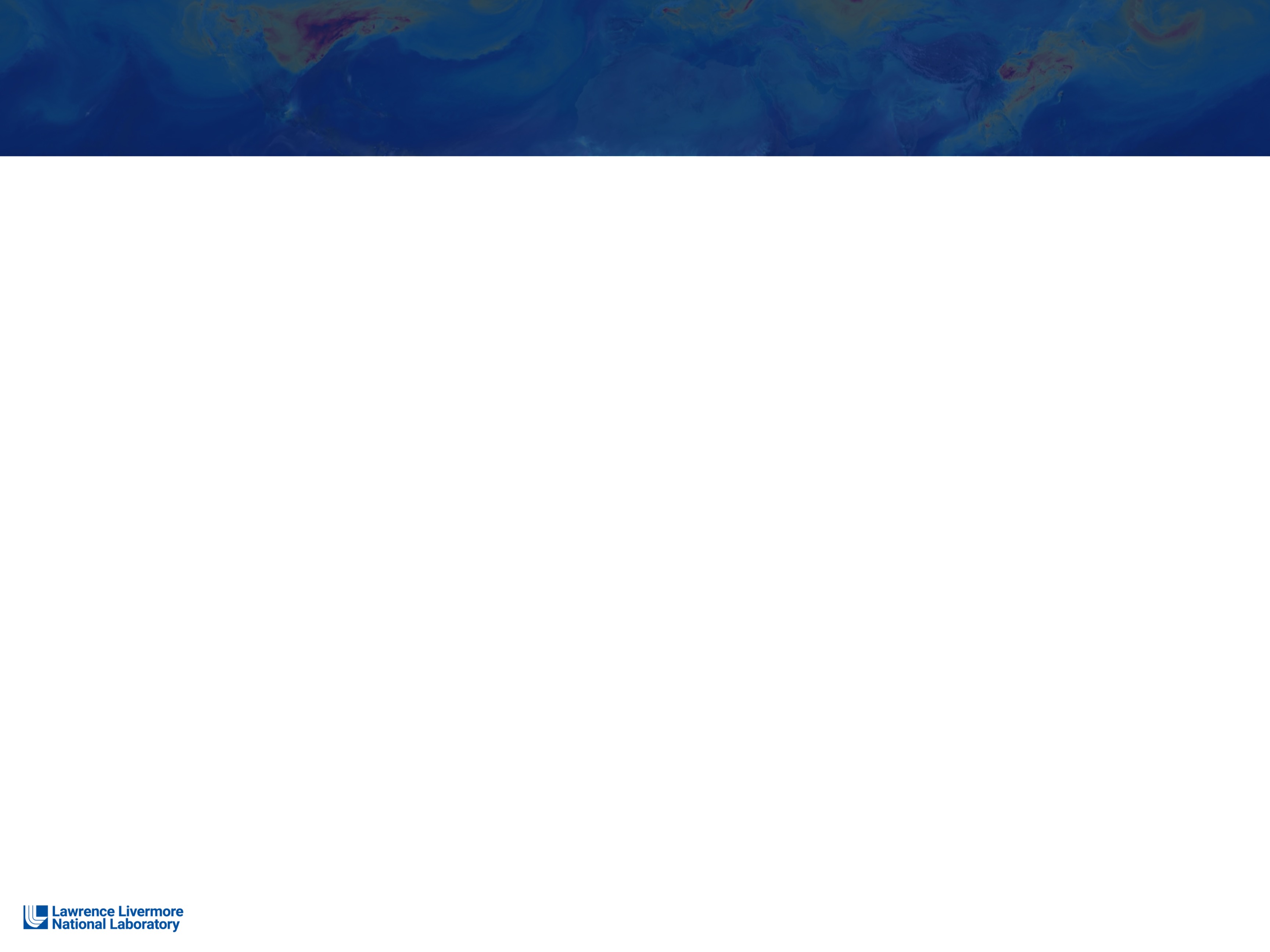 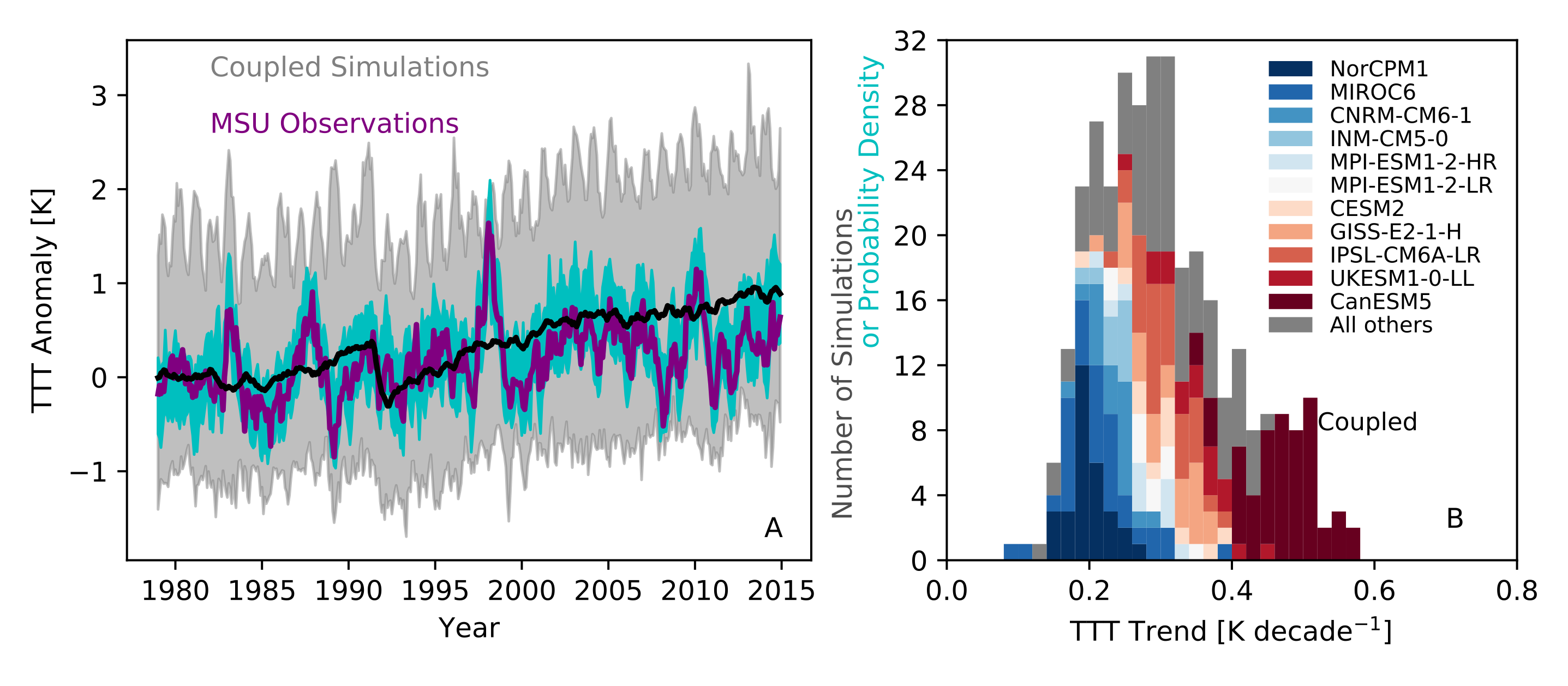 Persistent Differences in Simulated and Observed Tropical Tropospheric Warming 

Stephen Po-Chedley, Ben Santer, John Fasullo, Stephan Fueglistaler, Nick Siler, Qiang Fu, Elizabeth Barnes, Zack Labe, Mark Zelinka, Céline Bonfils, Philip Cameron-Smith, Jeff Painter
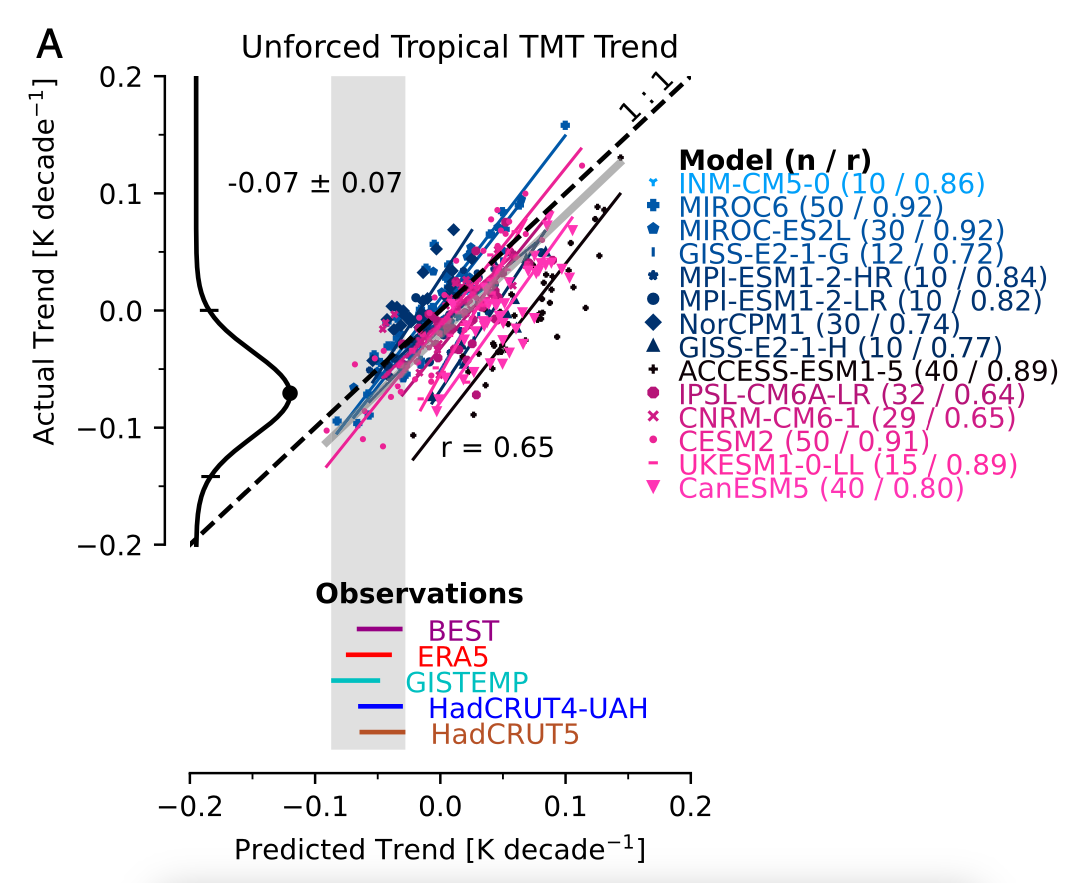 Internal Variability Helps
Explain Model-Satellite Differences
Observational
Estimate
Task ML to estimate internal variability
Model Warming Patterns
Internal Variability Impact
Tropical tropospheric warming (1979 - 2014)
Number of Simulations
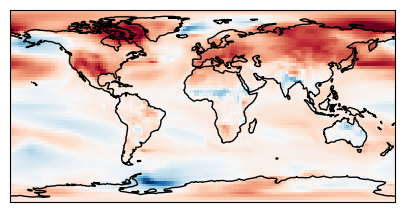 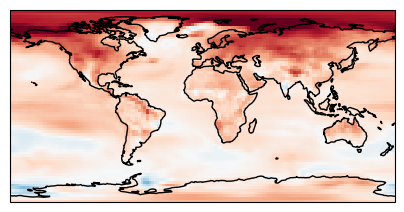 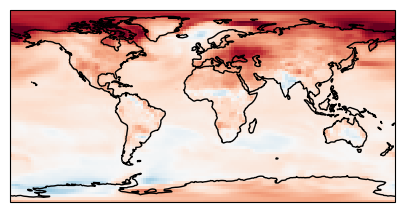 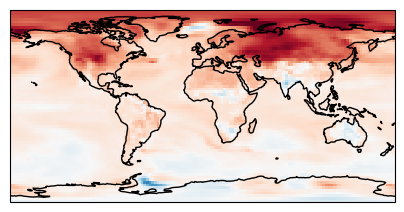 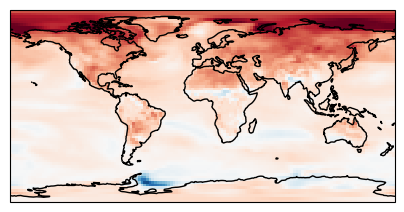 Observations
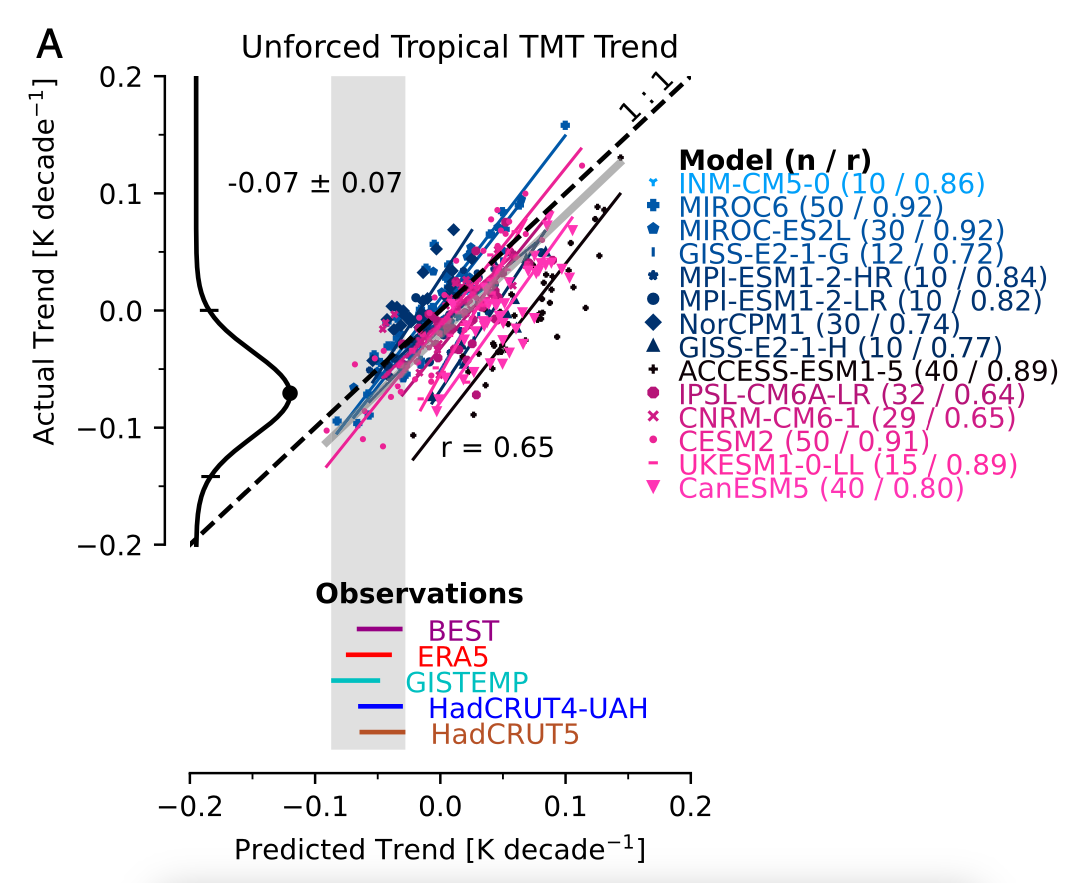 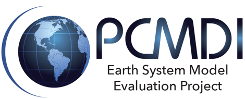 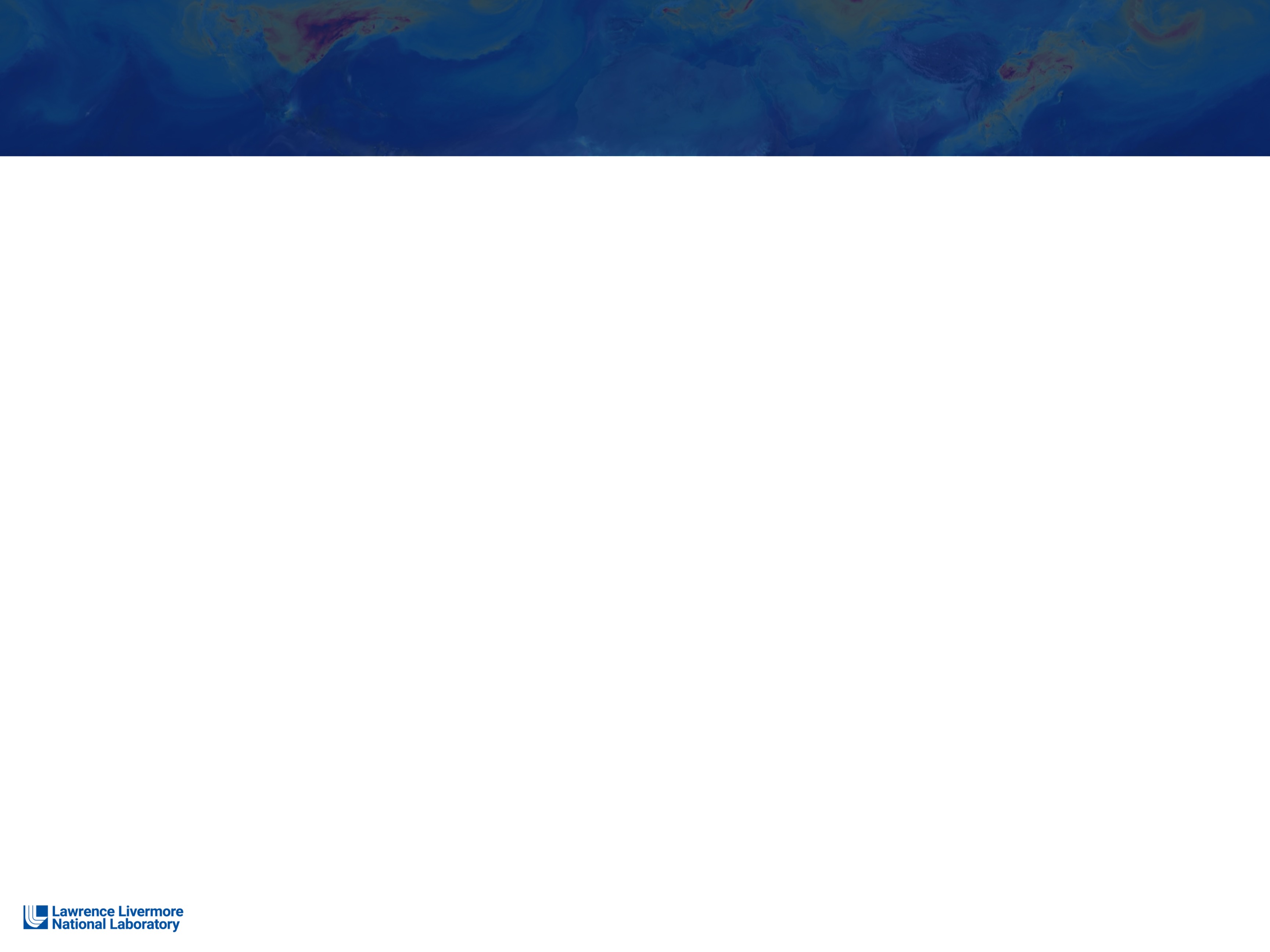 Tropical Tropospheric Warming [K decade-1]
*1979 - 2014
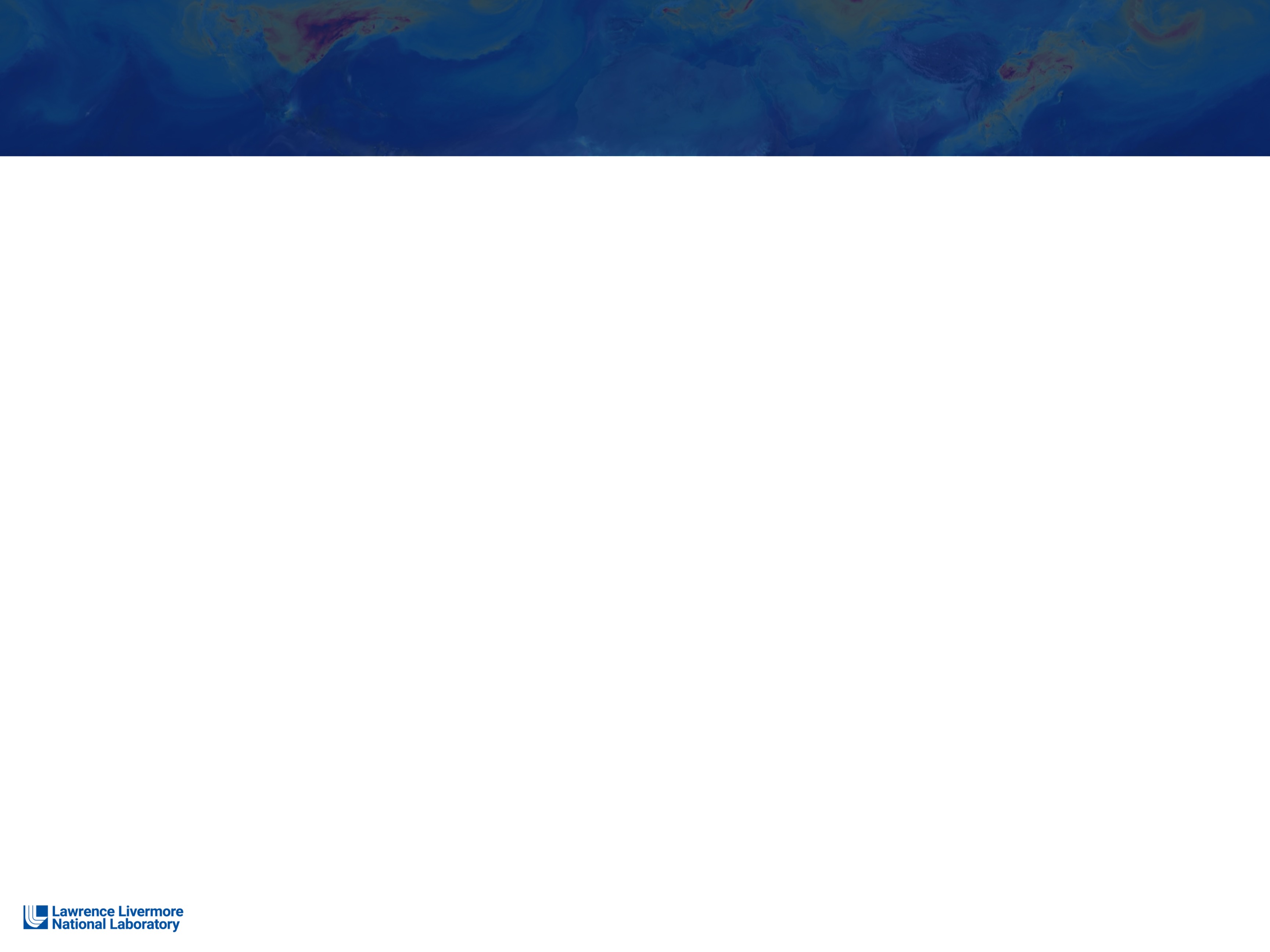 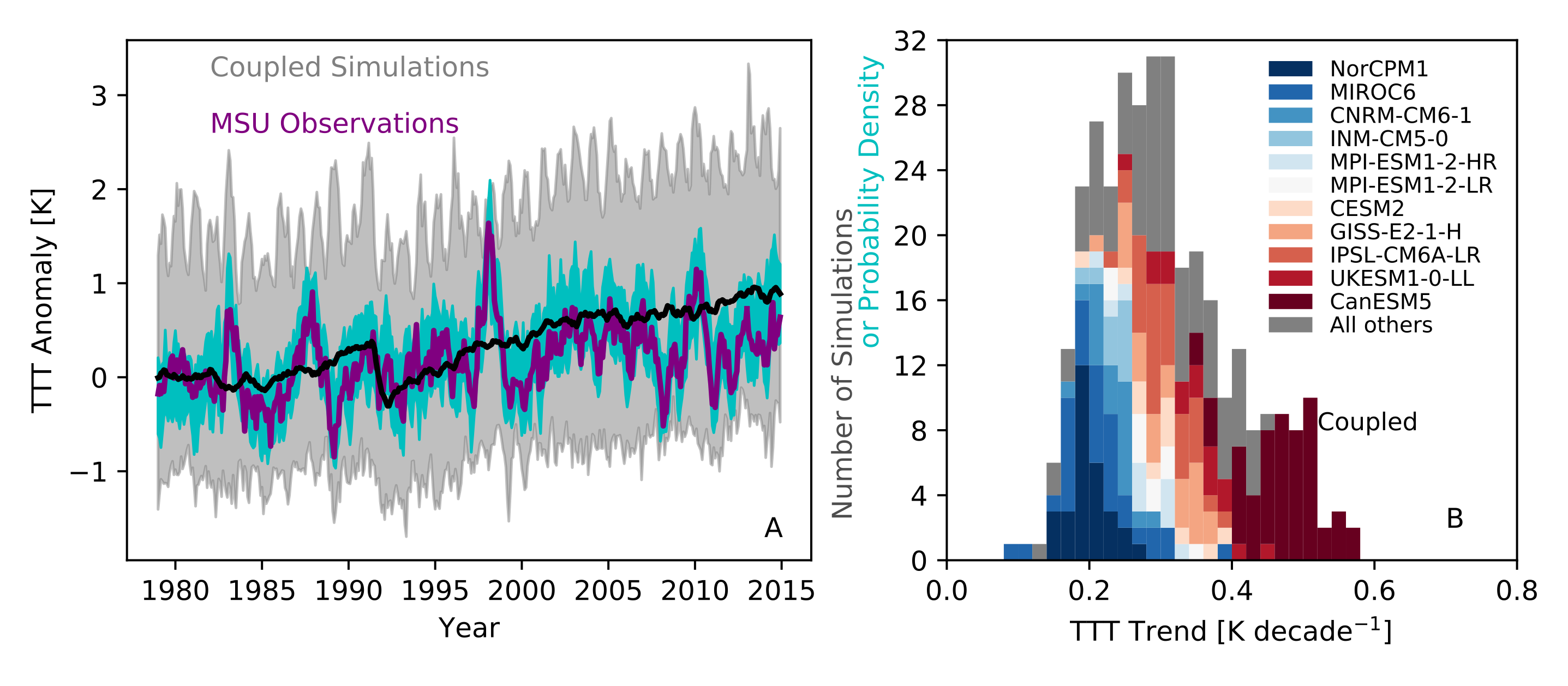 Persistent Differences in Simulated and Observed Tropical Tropospheric Warming 

Stephen Po-Chedley, Ben Santer, John Fasullo, Stephan Fueglistaler, Nick Siler, Qiang Fu, Elizabeth Barnes, Zack Labe, Mark Zelinka, Céline Bonfils, Philip Cameron-Smith, Jeff Painter
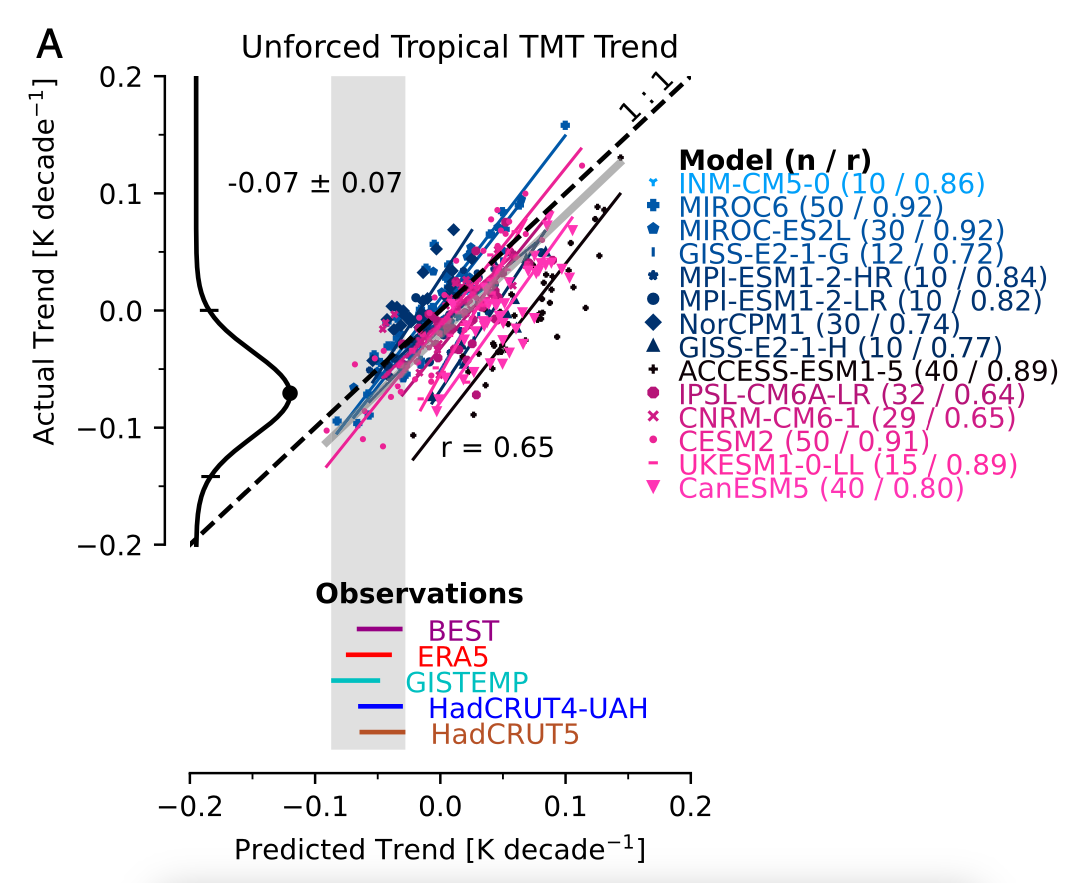 Internal Variability Helps
Explain Model-Satellite Differences
Observational
Estimate
Task ML to estimate internal variability
Model Warming Patterns
Internal Variability Impact
Tropical tropospheric warming (1979 - 2014)
Number of Simulations
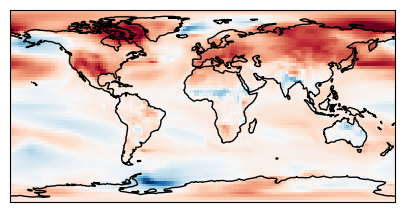 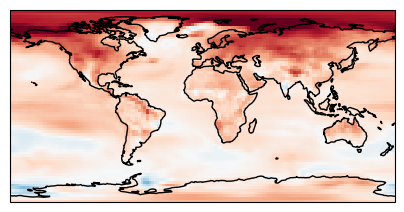 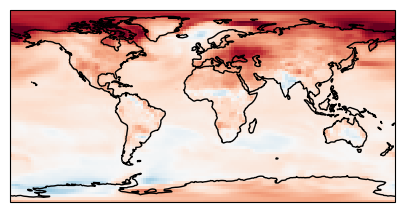 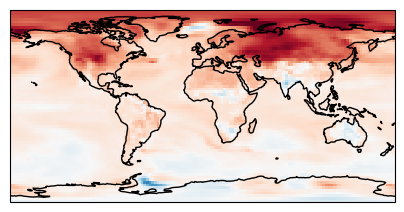 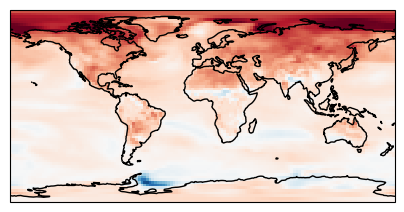 Observations
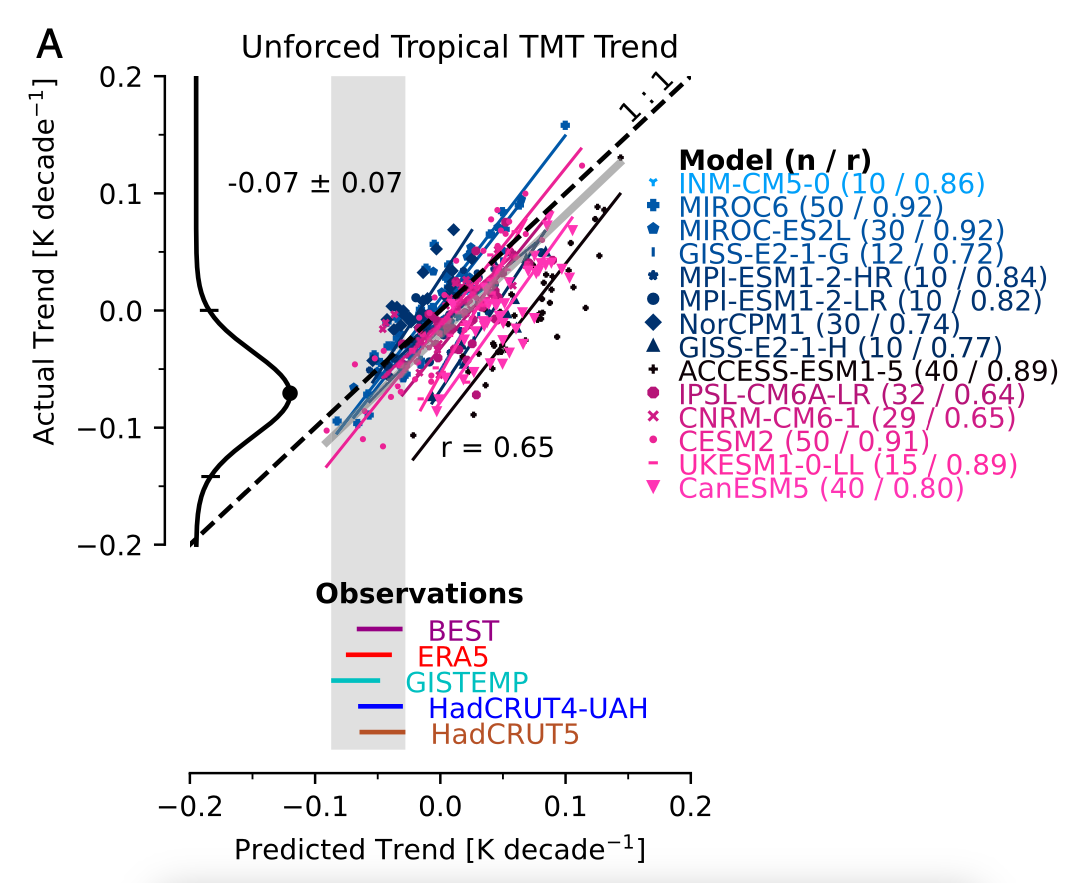 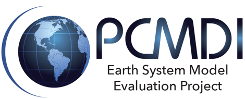 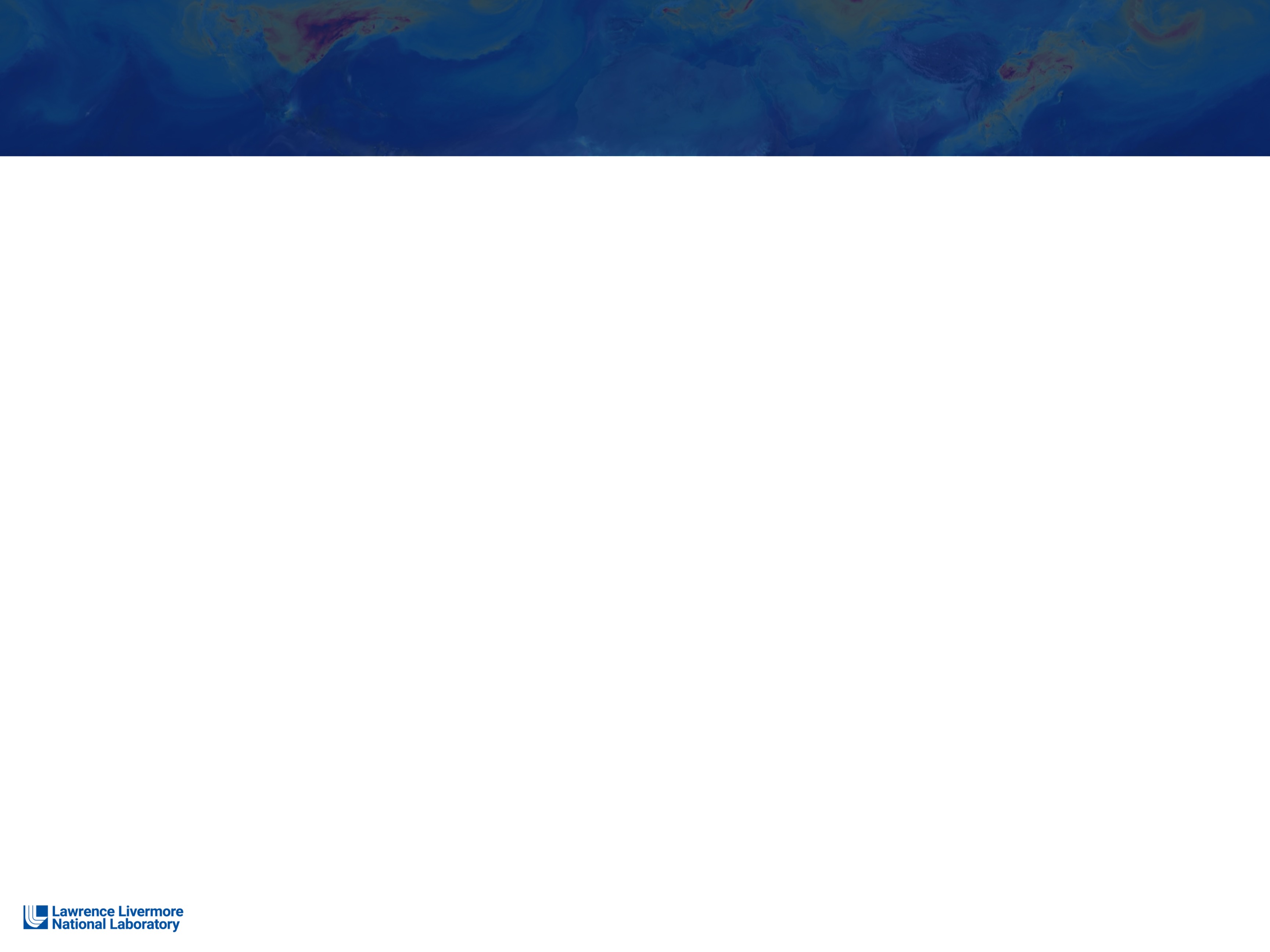 Tropical Tropospheric Warming [K decade-1]
*1979 - 2014
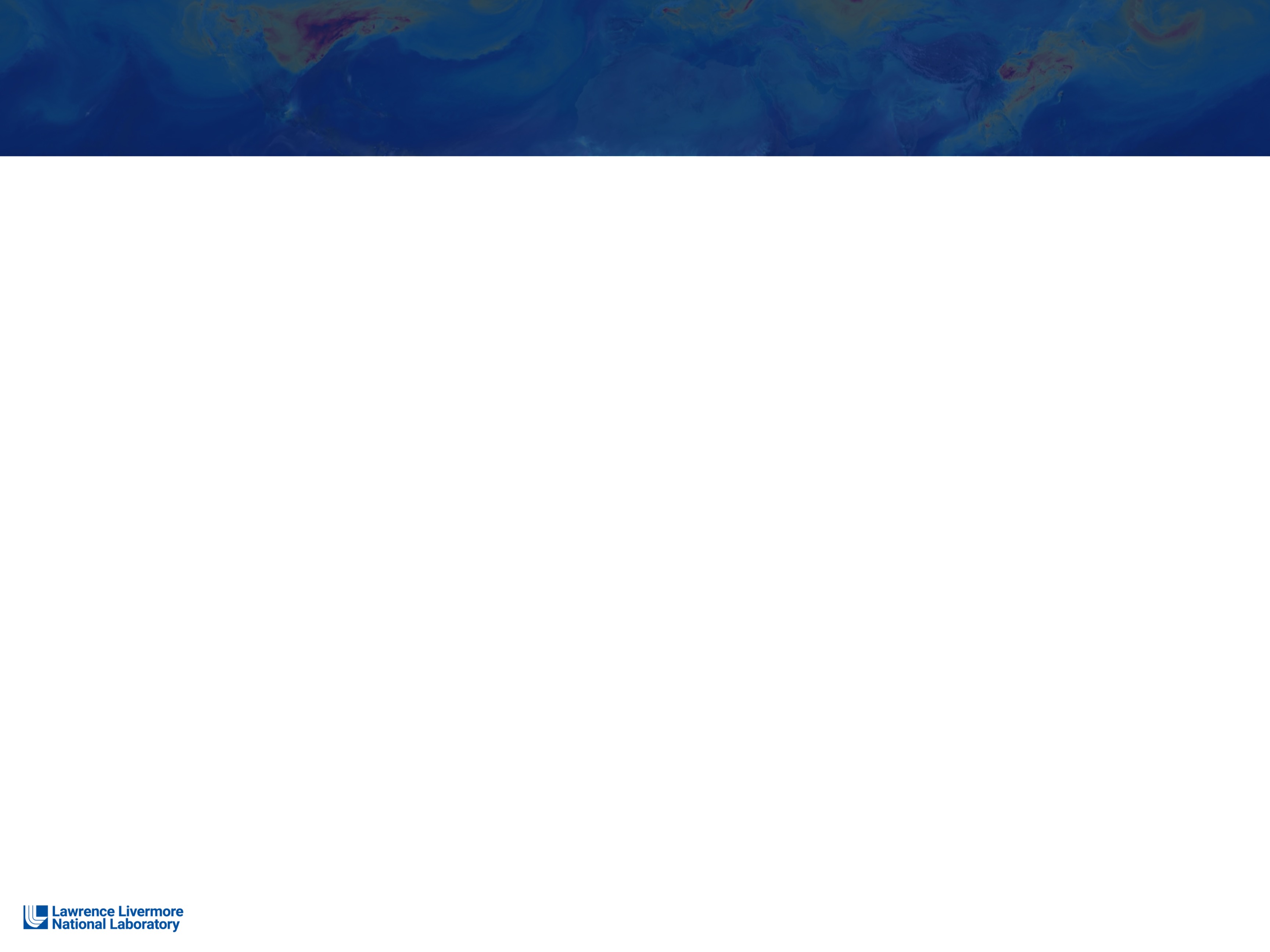 Persistent Differences in Simulated and Observed Tropical Tropospheric Warming 

Stephen Po-Chedley, Ben Santer, John Fasullo, Stephan Fueglistaler, Nick Siler, Qiang Fu, Elizabeth Barnes, Zack Labe, Mark Zelinka, Céline Bonfils, Philip Cameron-Smith, Jeff Painter
Ongoing Work…
Decadal variability
contributors
Observationalinter-consistency
ForceSMIP
Climate 
feedbacks
OHU efficiency
:: Project to estimate forced/unforced
    climate response
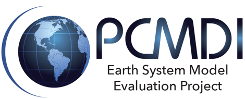 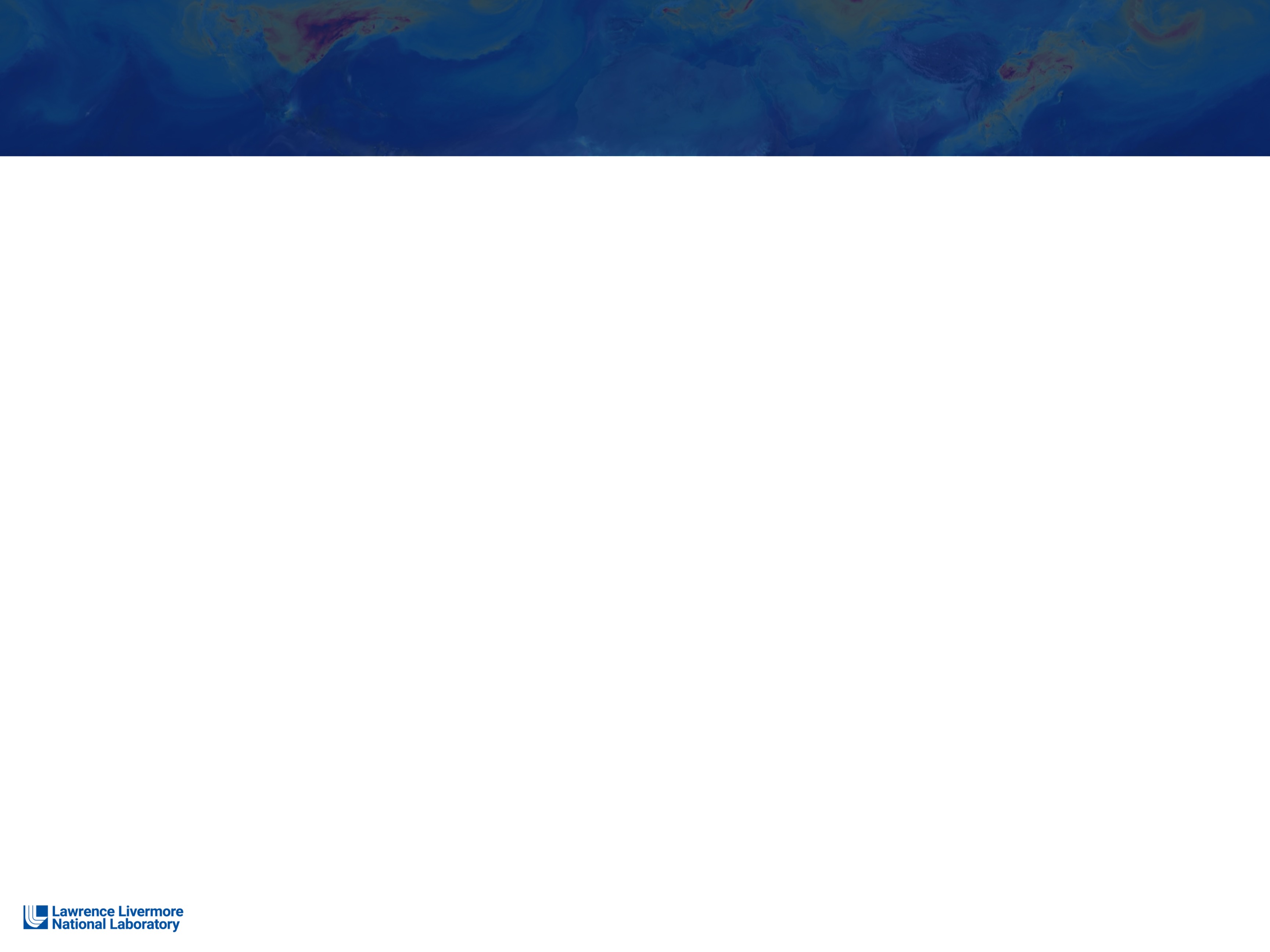